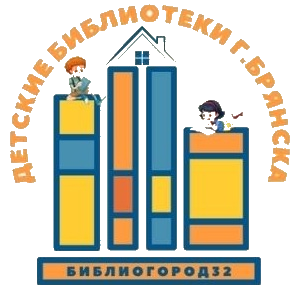 Муниципальное бюджетное учреждение культуры «Централизованная система детских библиотек г. Брянска»

                Центральная детская библиотека им. М. Горького
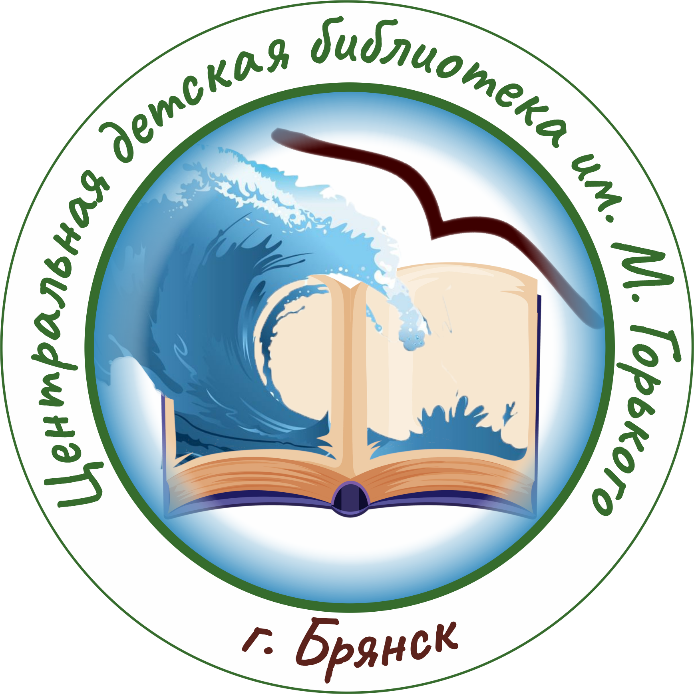 Информационный проект «Семья в объективе»
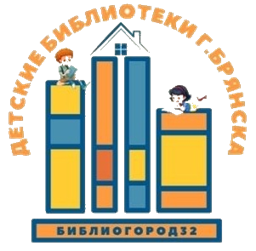 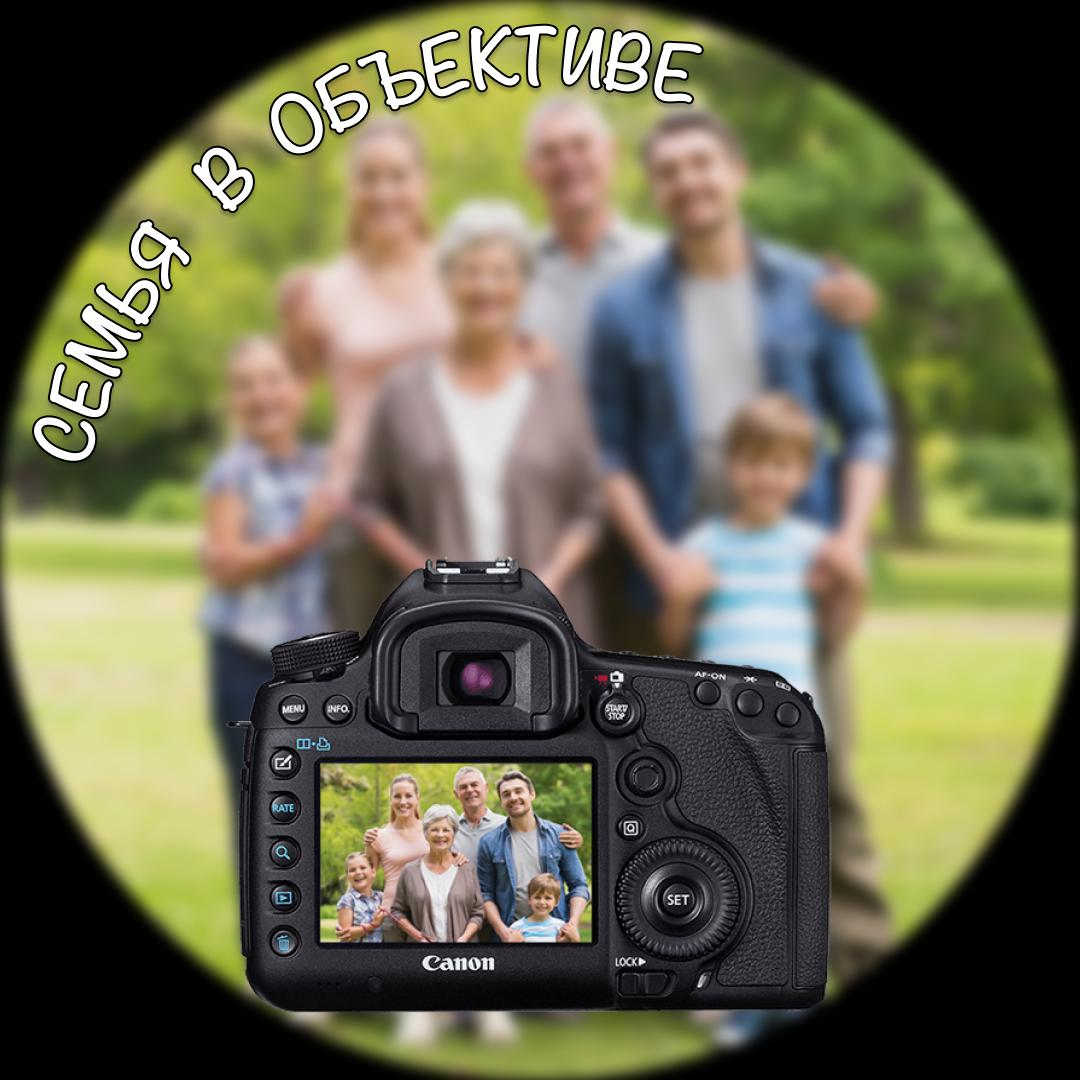 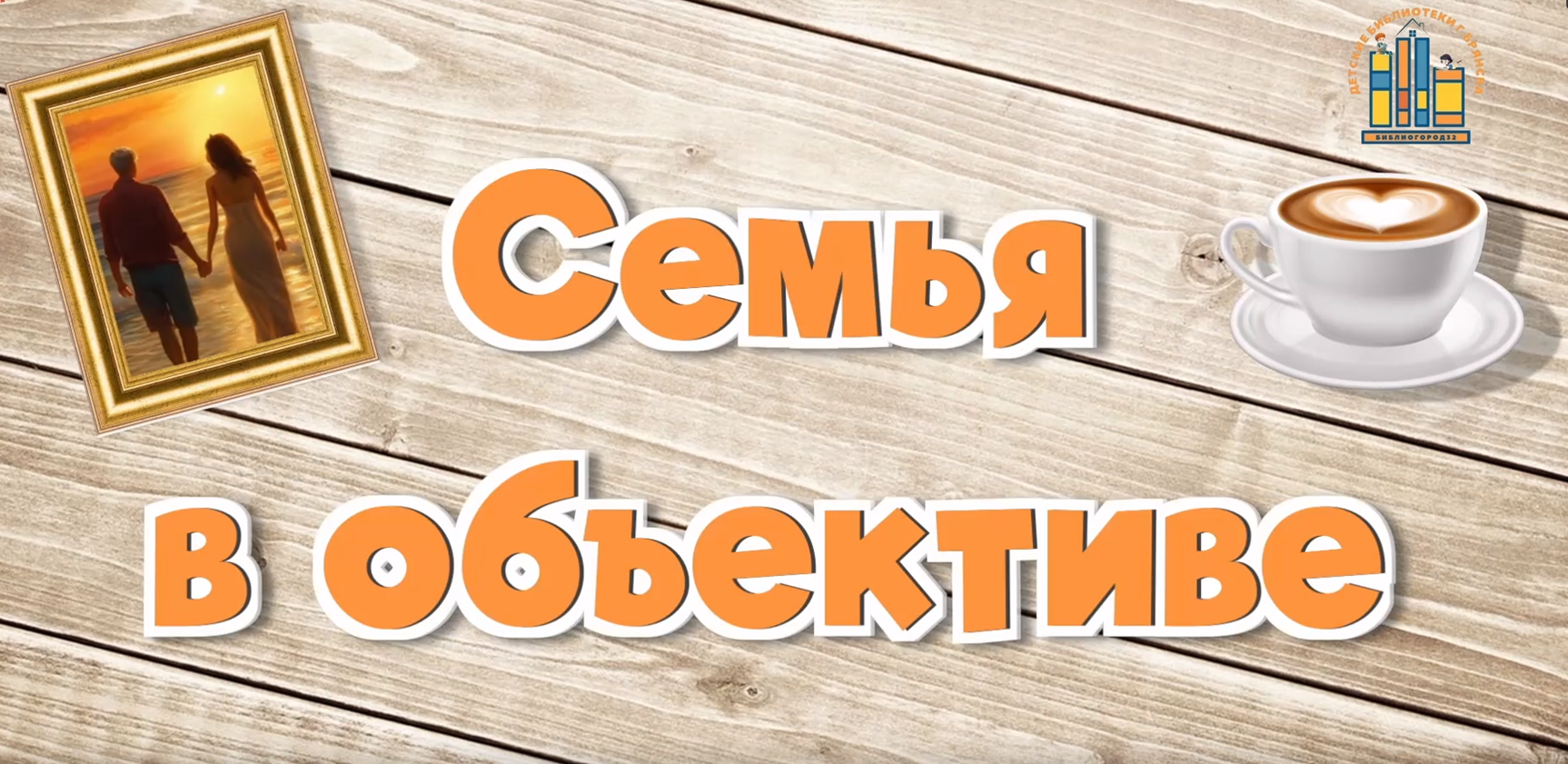 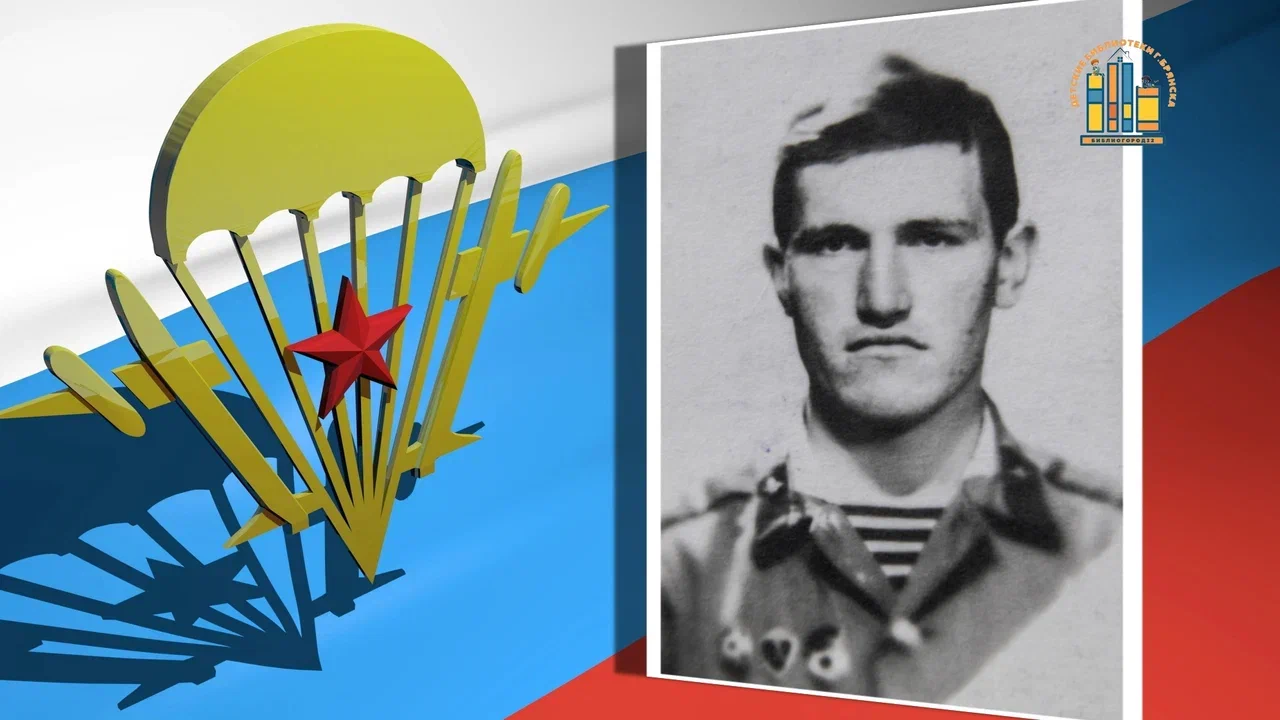 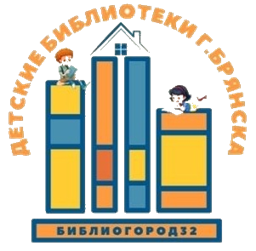 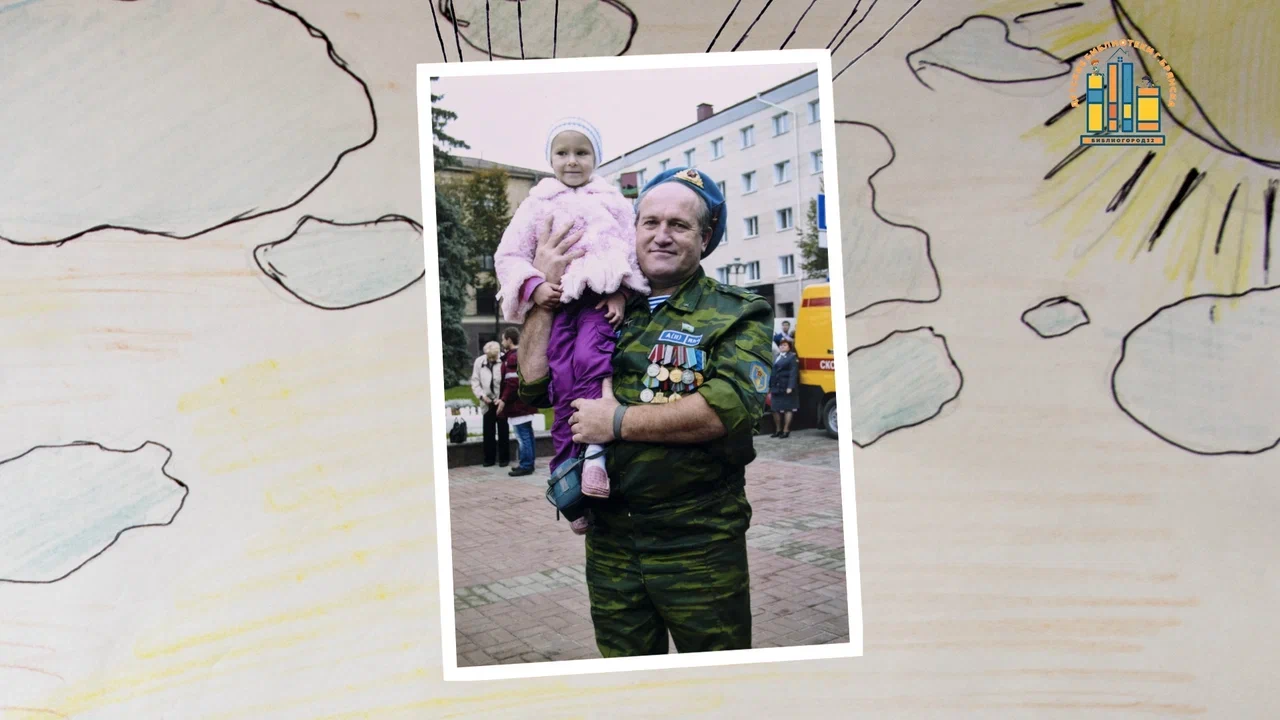 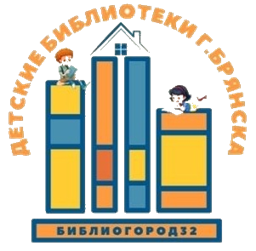 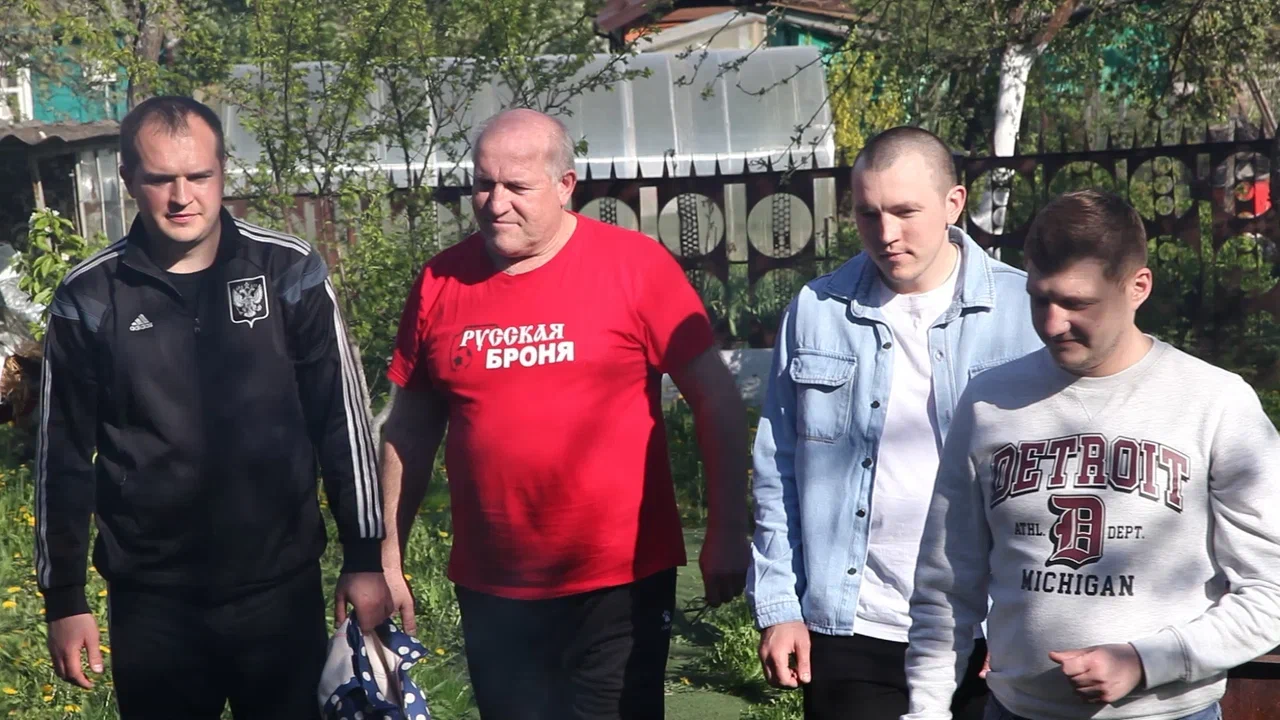 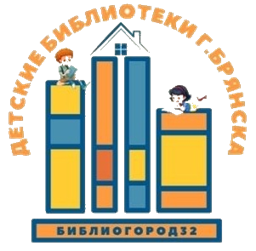 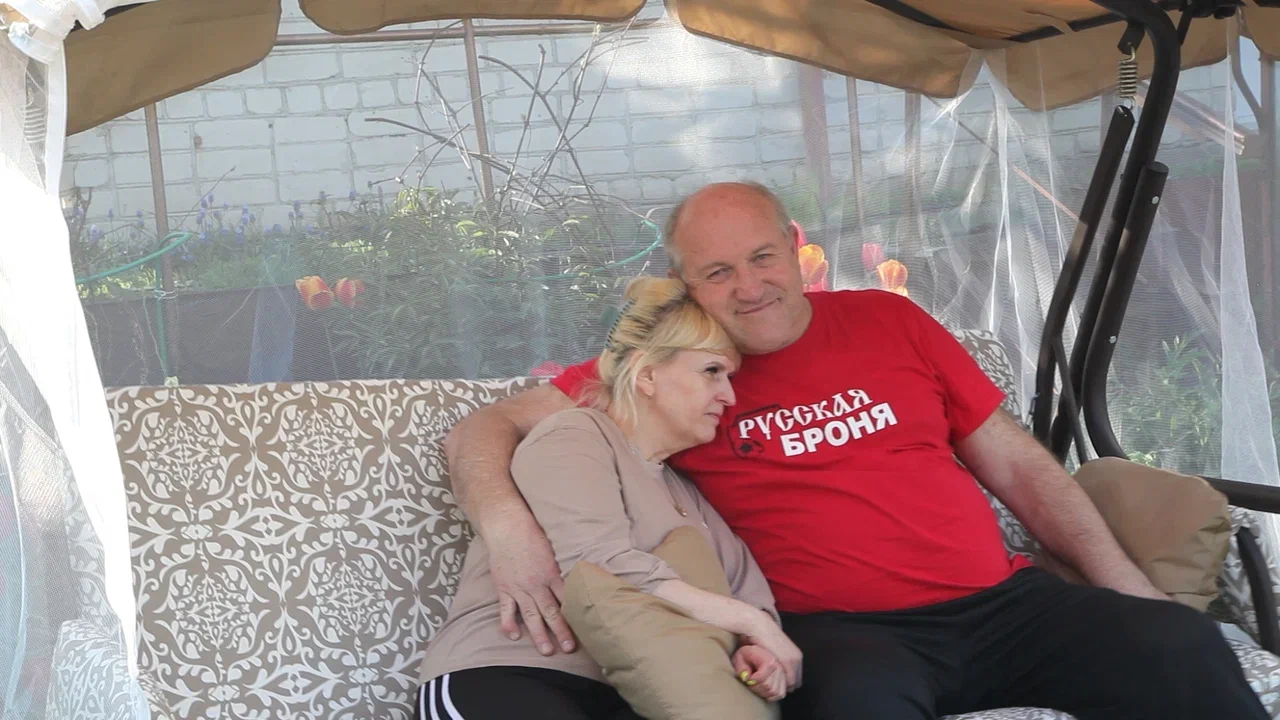 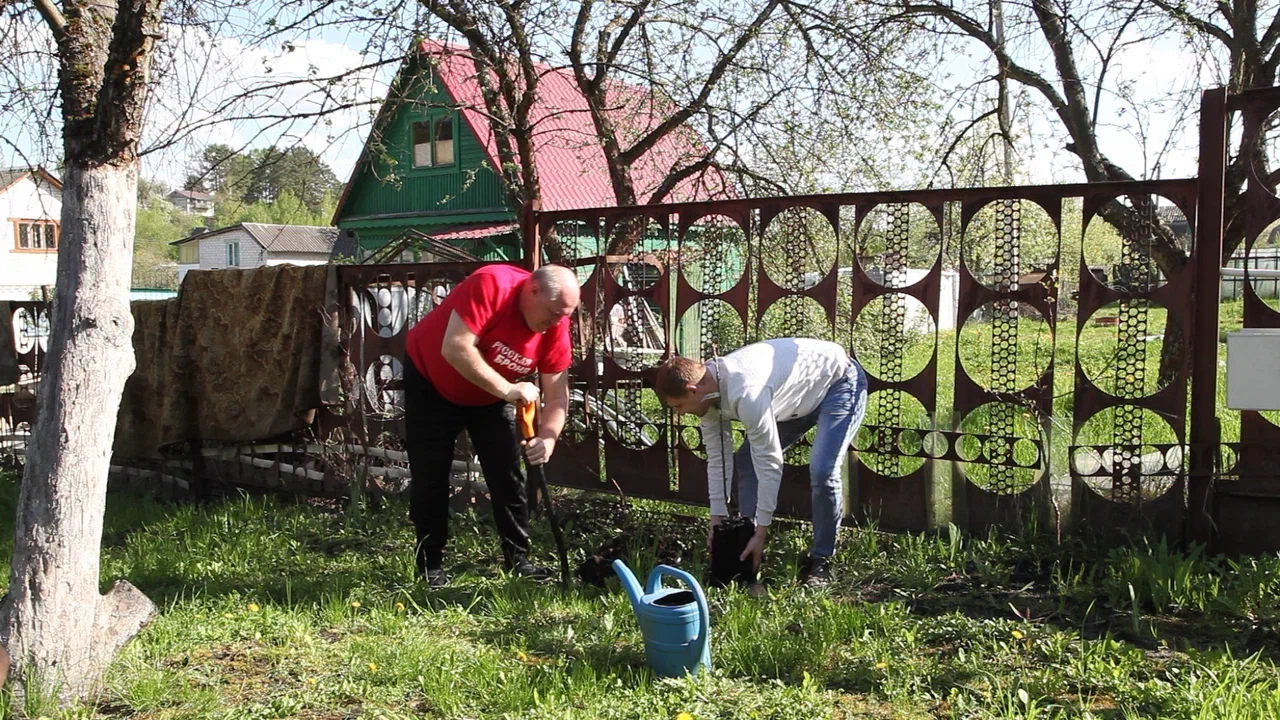 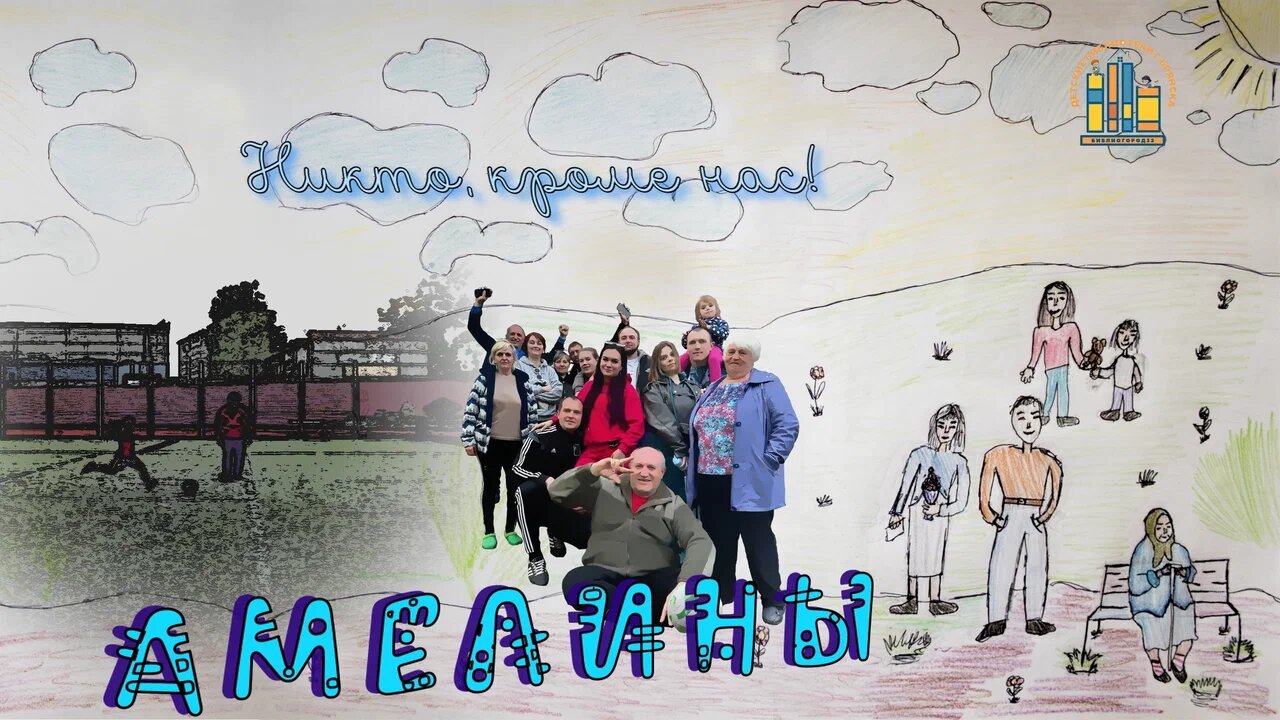 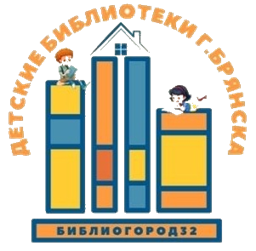 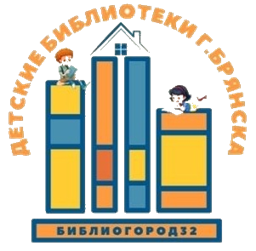 Электронный ресурс:
Семья в объективе. – Текст. Изображение: электронные // Детские библиотеки города Брянска: [сайт]. – URL: